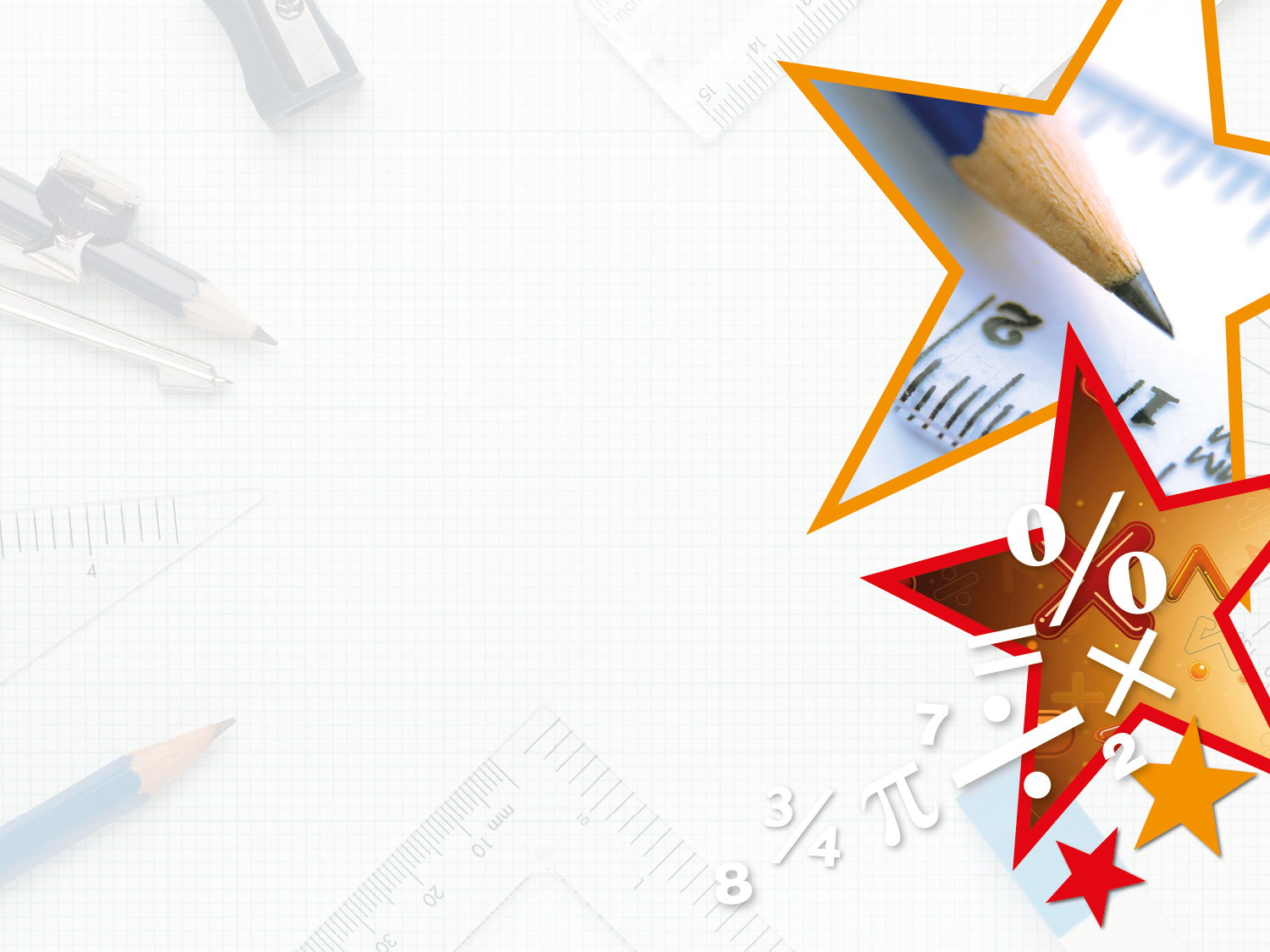 Year 6 – Spring Block 3 – Algebra







Step 3: Forming Expressions
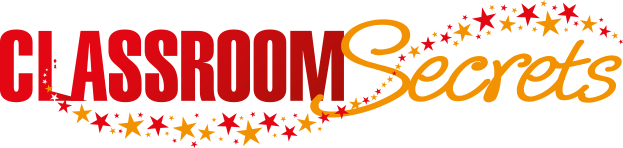 © Classroom Secrets Limited 2020
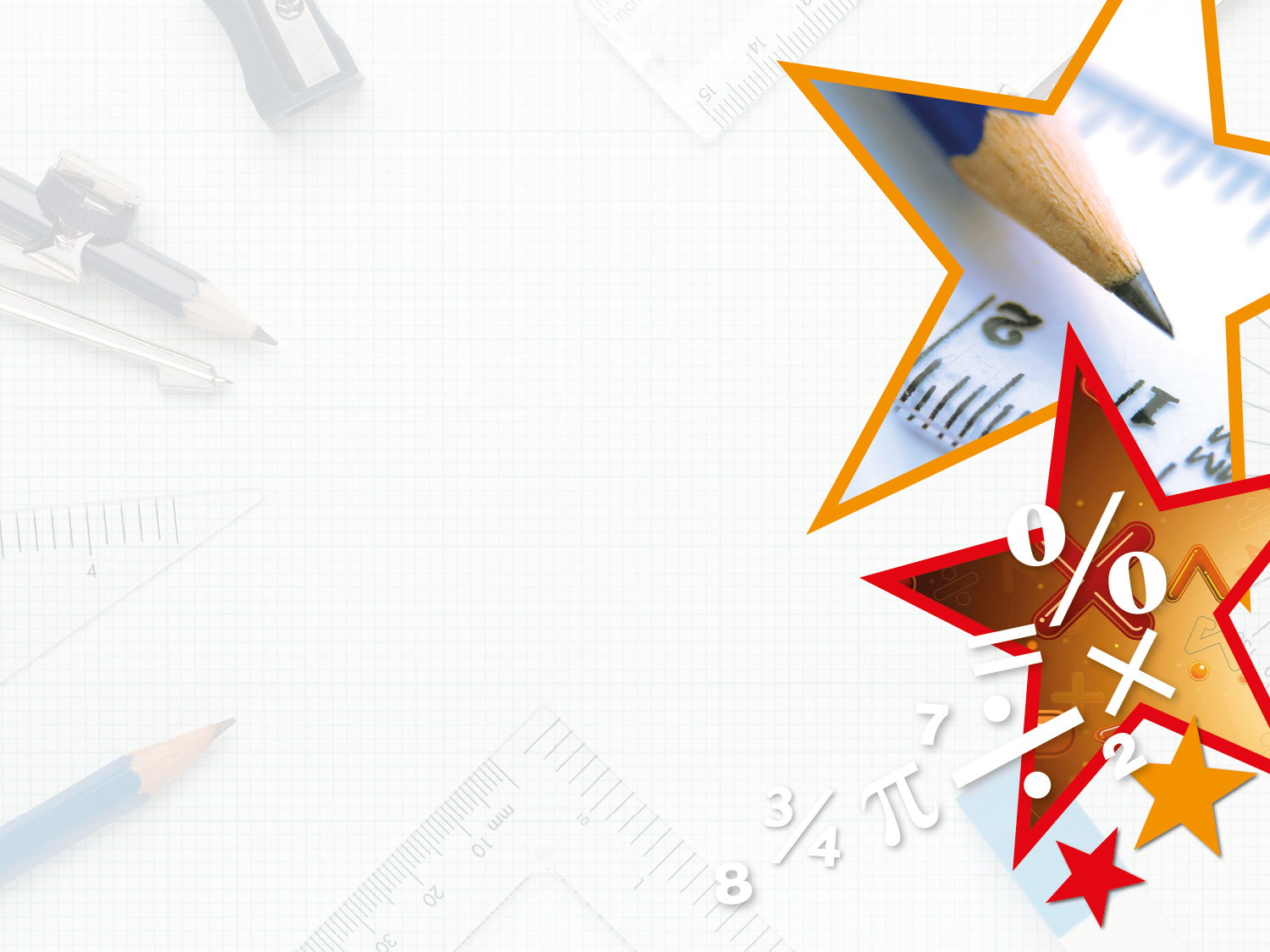 Introduction
 
Complete the outputs for the function machines below.
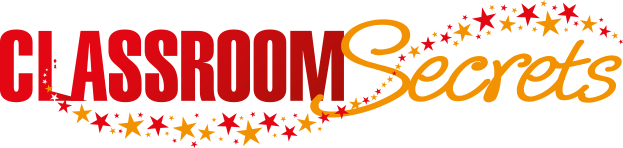 © Classroom Secrets Limited 2020
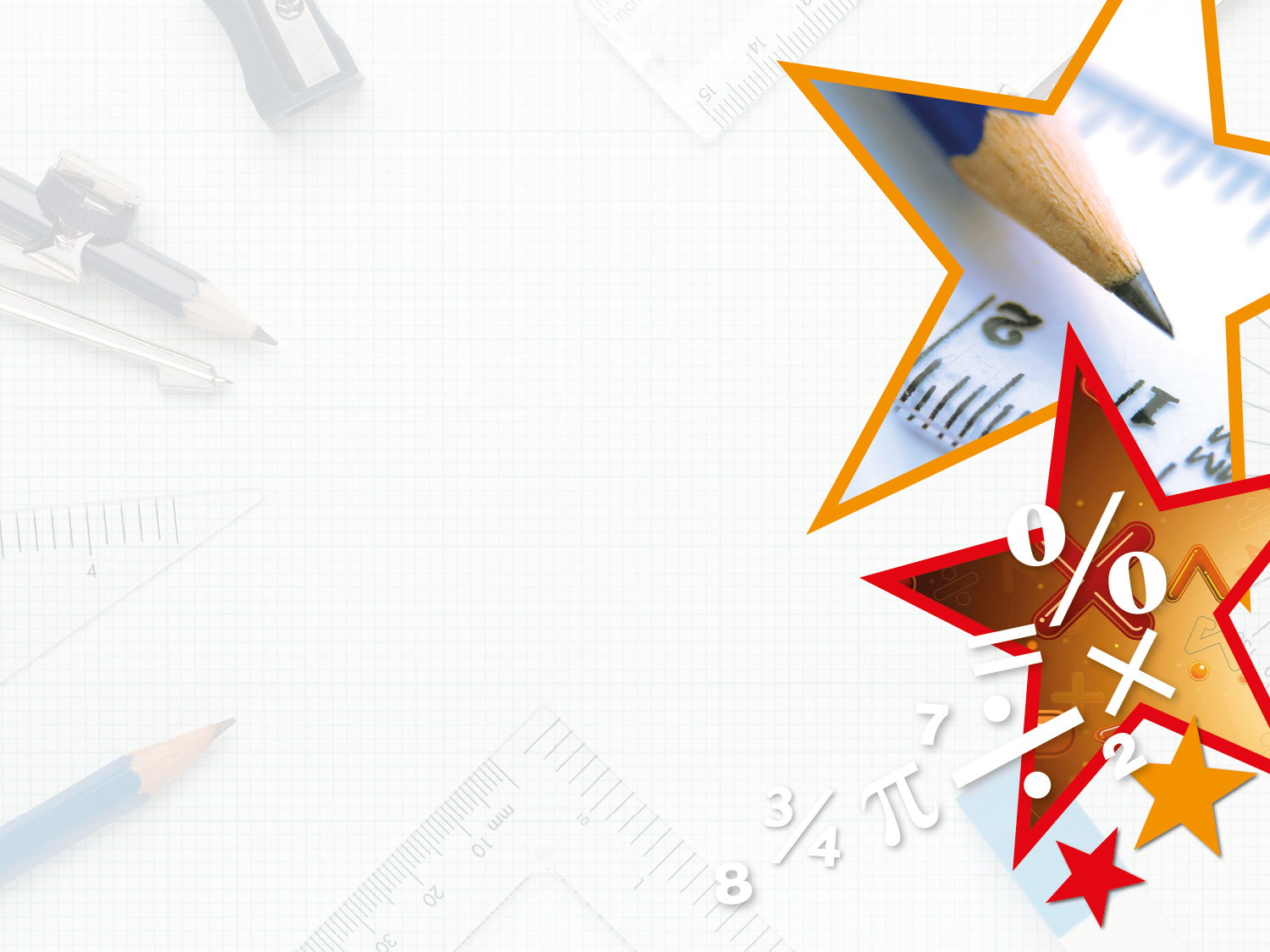 Introduction

Complete the outputs for the function machines below.
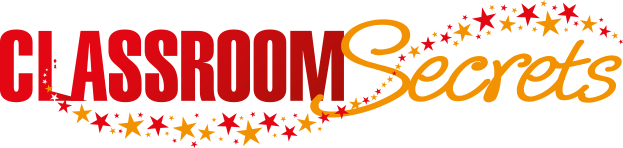 © Classroom Secrets Limited 2020
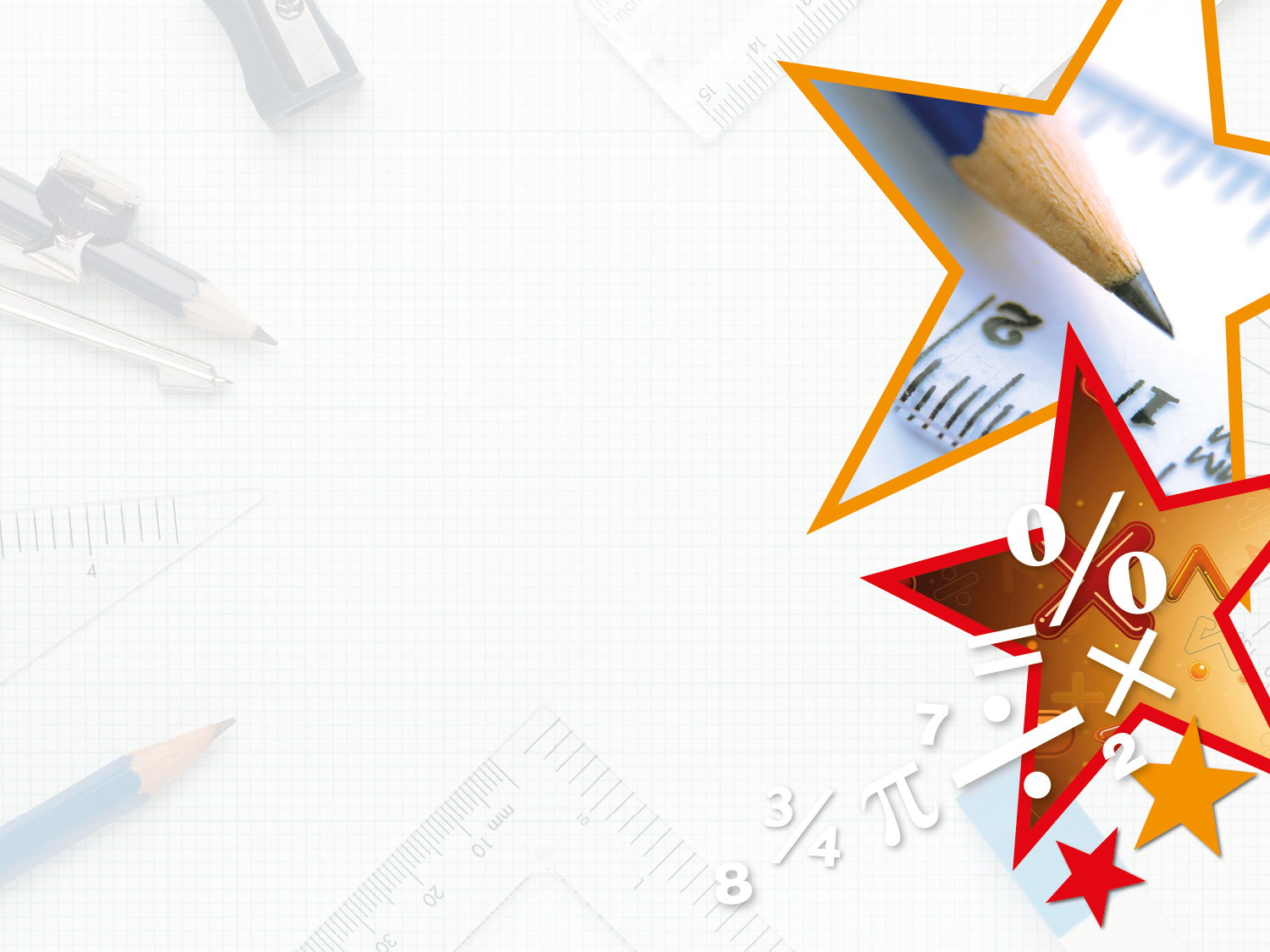 Varied Fluency 1

Form the expressions from the given inputs.
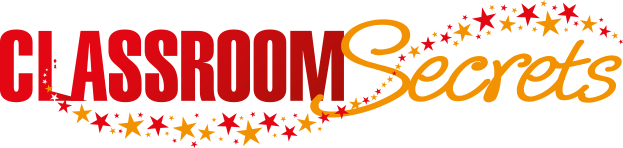 © Classroom Secrets Limited 2020
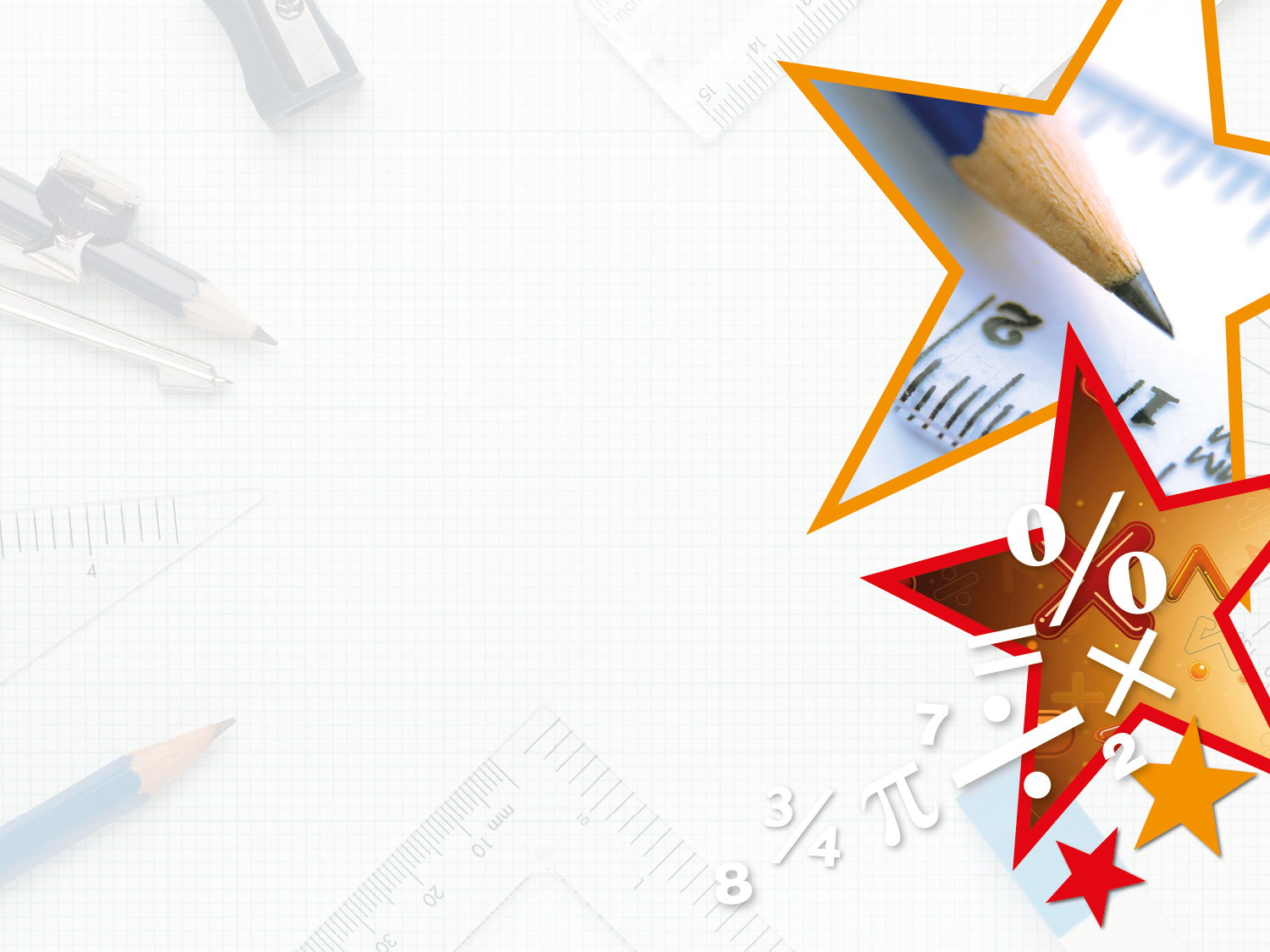 Varied Fluency 1

Form the expressions from the given inputs.
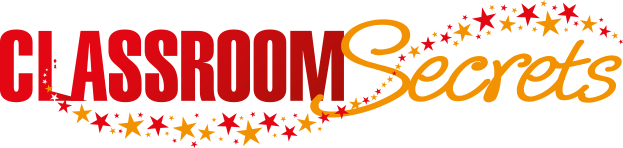 © Classroom Secrets Limited 2020
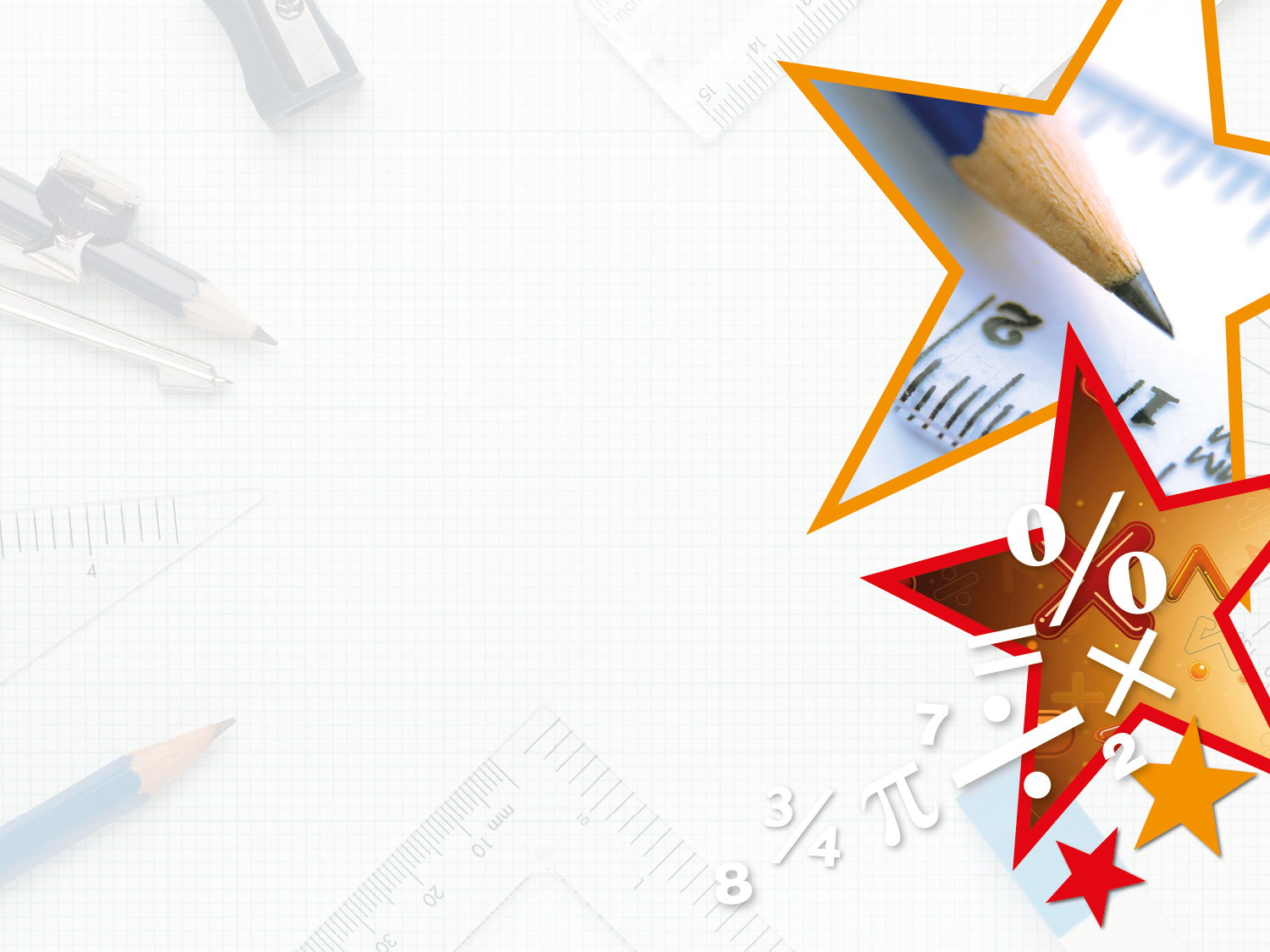 Varied Fluency 2

Circle the function machine that does not show the correct expression.
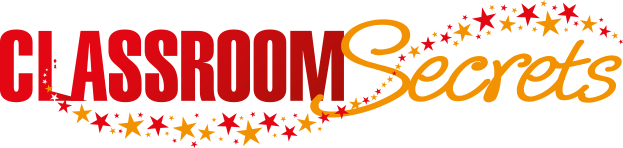 © Classroom Secrets Limited 2020
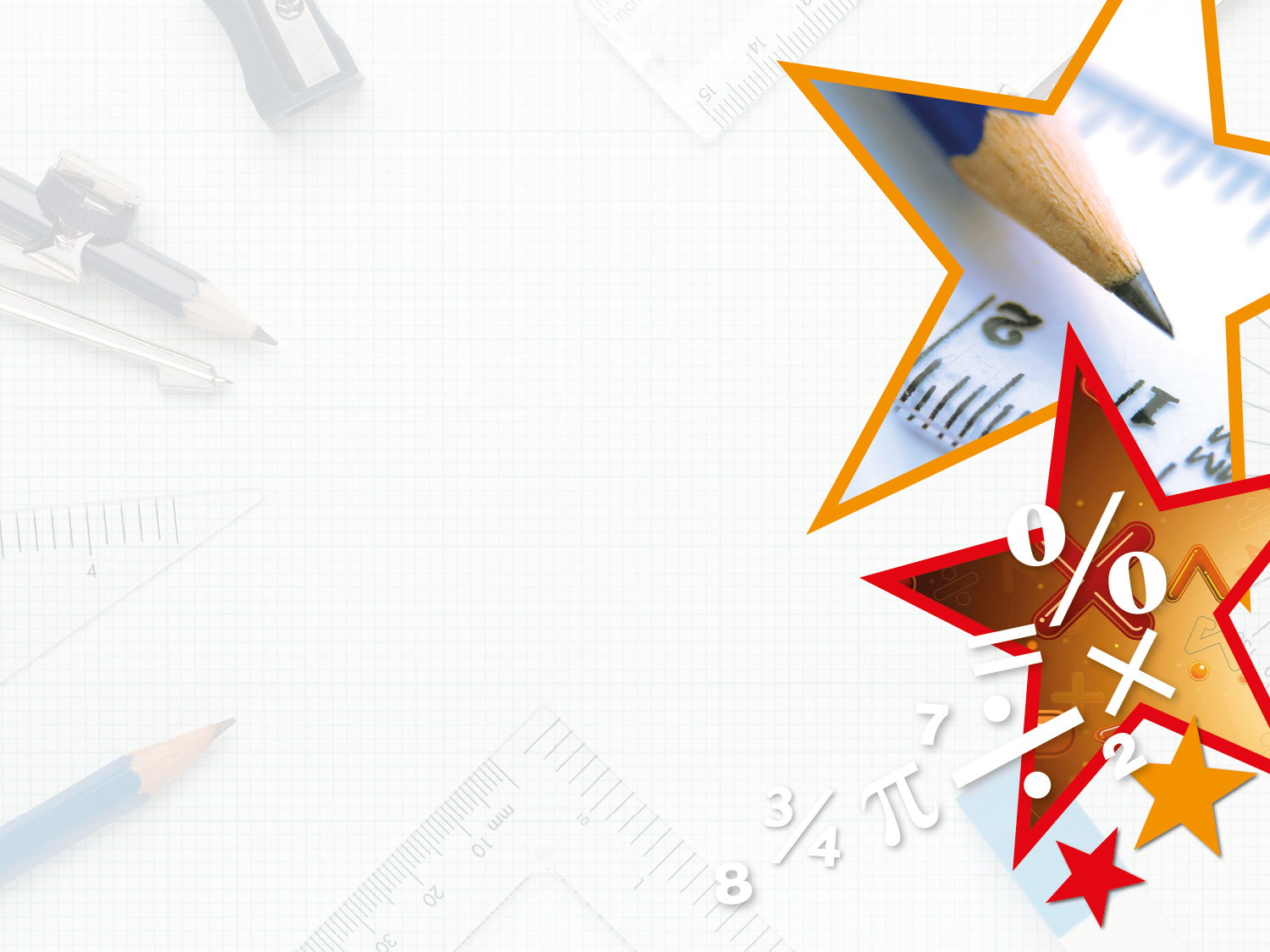 Varied Fluency 2

Circle the function machine that does not show the correct expression.
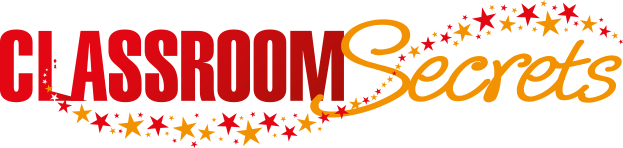 © Classroom Secrets Limited 2020
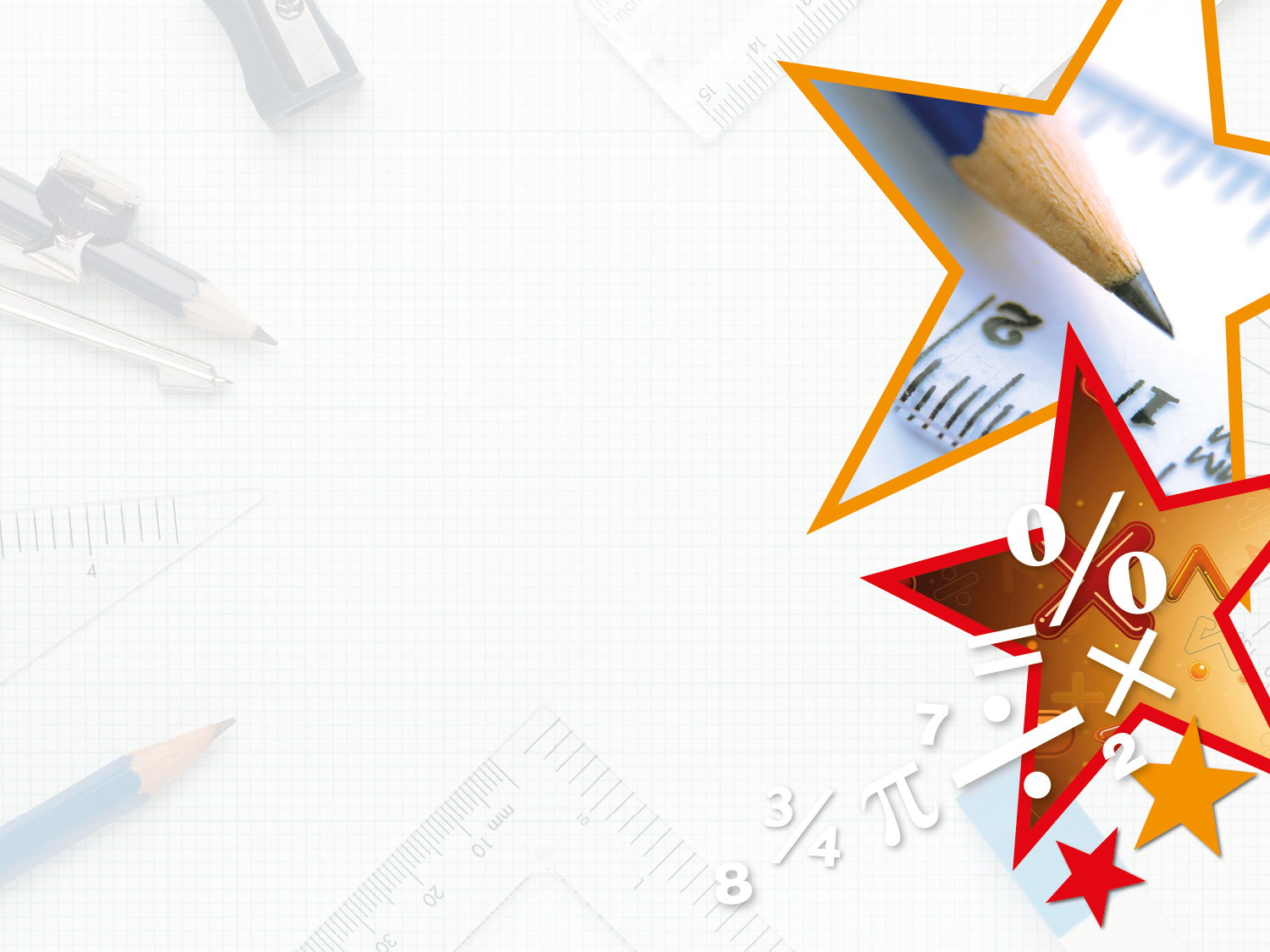 Varied Fluency 3

Find the missing functions.
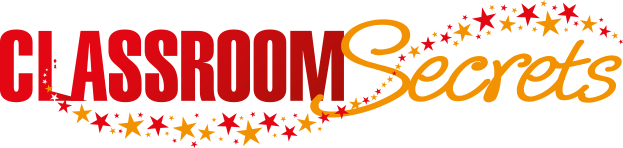 © Classroom Secrets Limited 2020
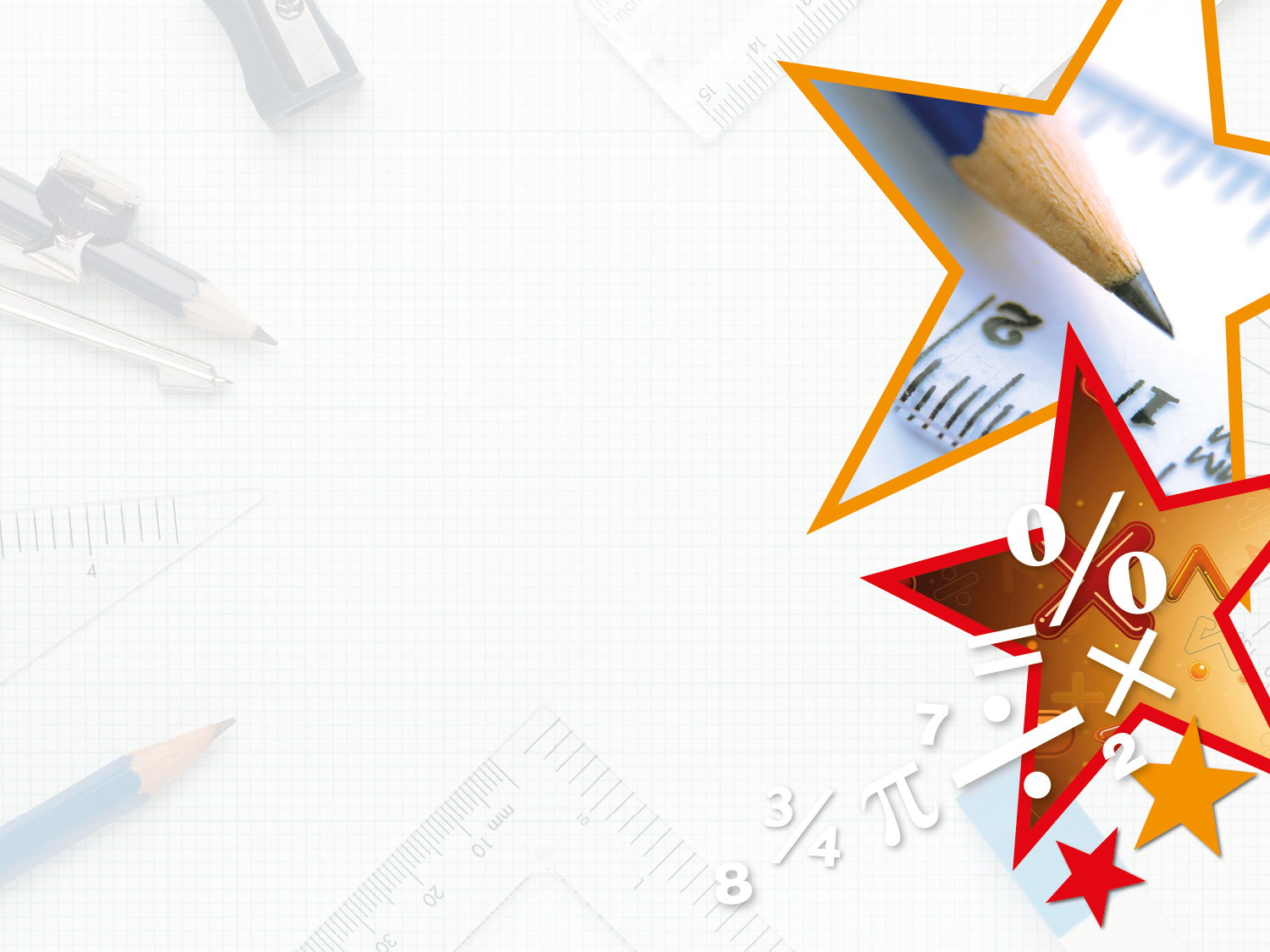 Varied Fluency 3

Find the missing functions.
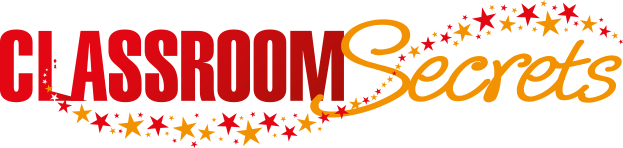 © Classroom Secrets Limited 2020
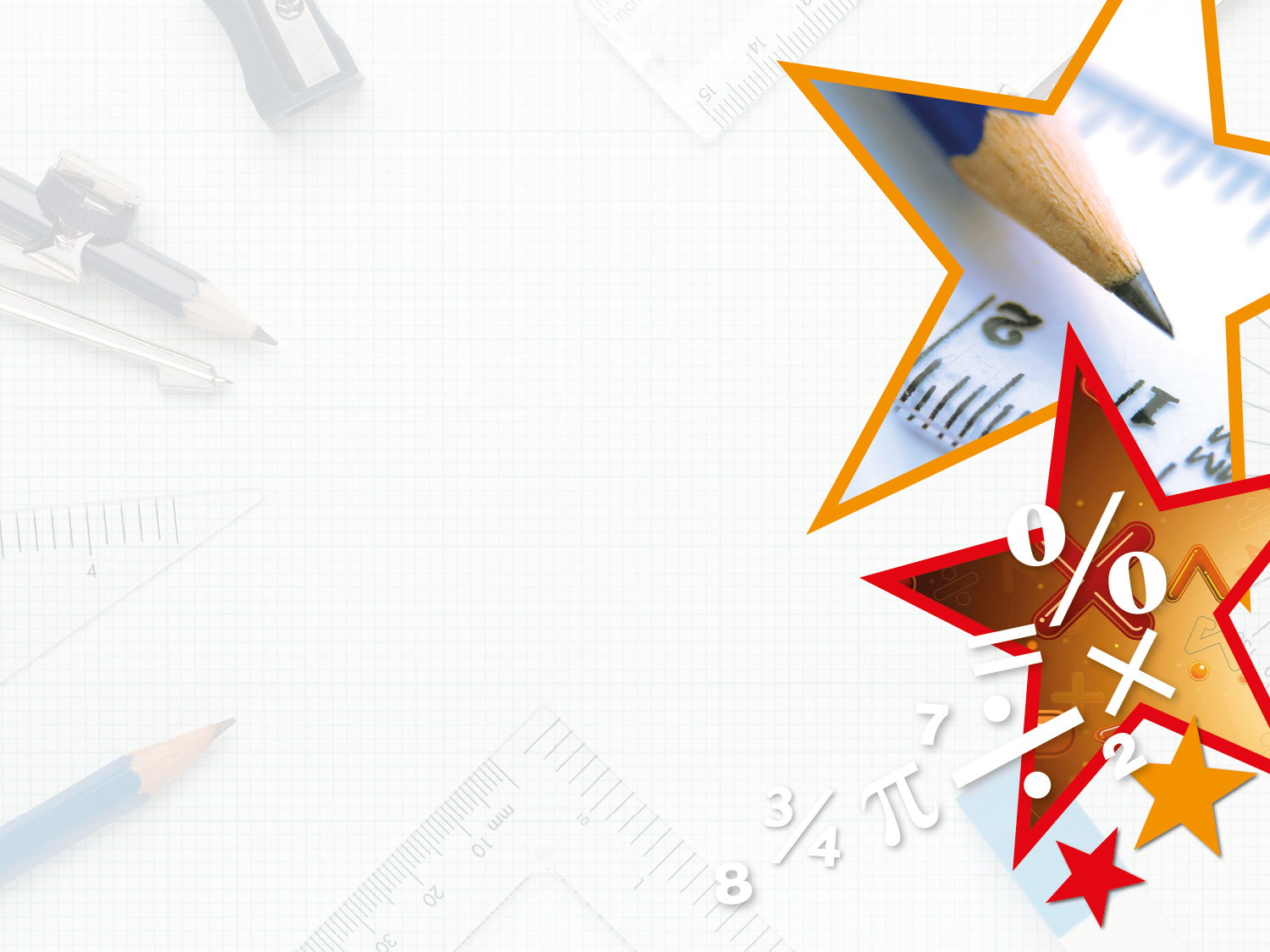 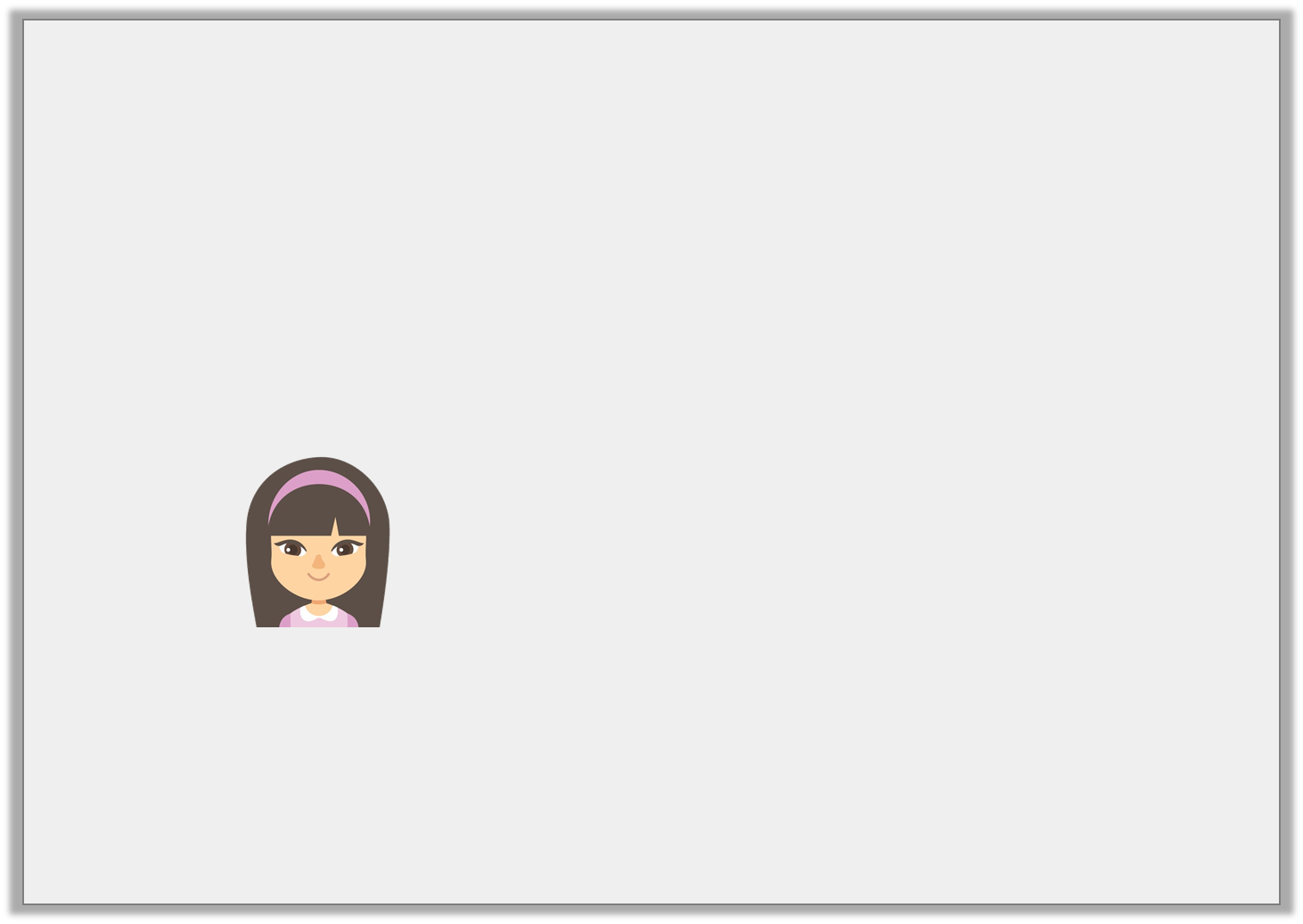 Reasoning 1

Shanice has created a function machine.




She says,







Explain Shanice’s mistake.
The expression formed from this function machine is 9h – 2.
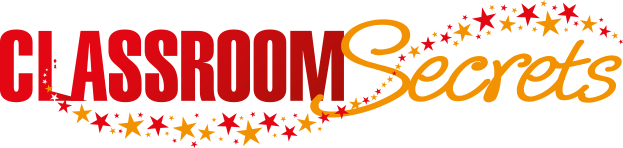 © Classroom Secrets Limited 2020
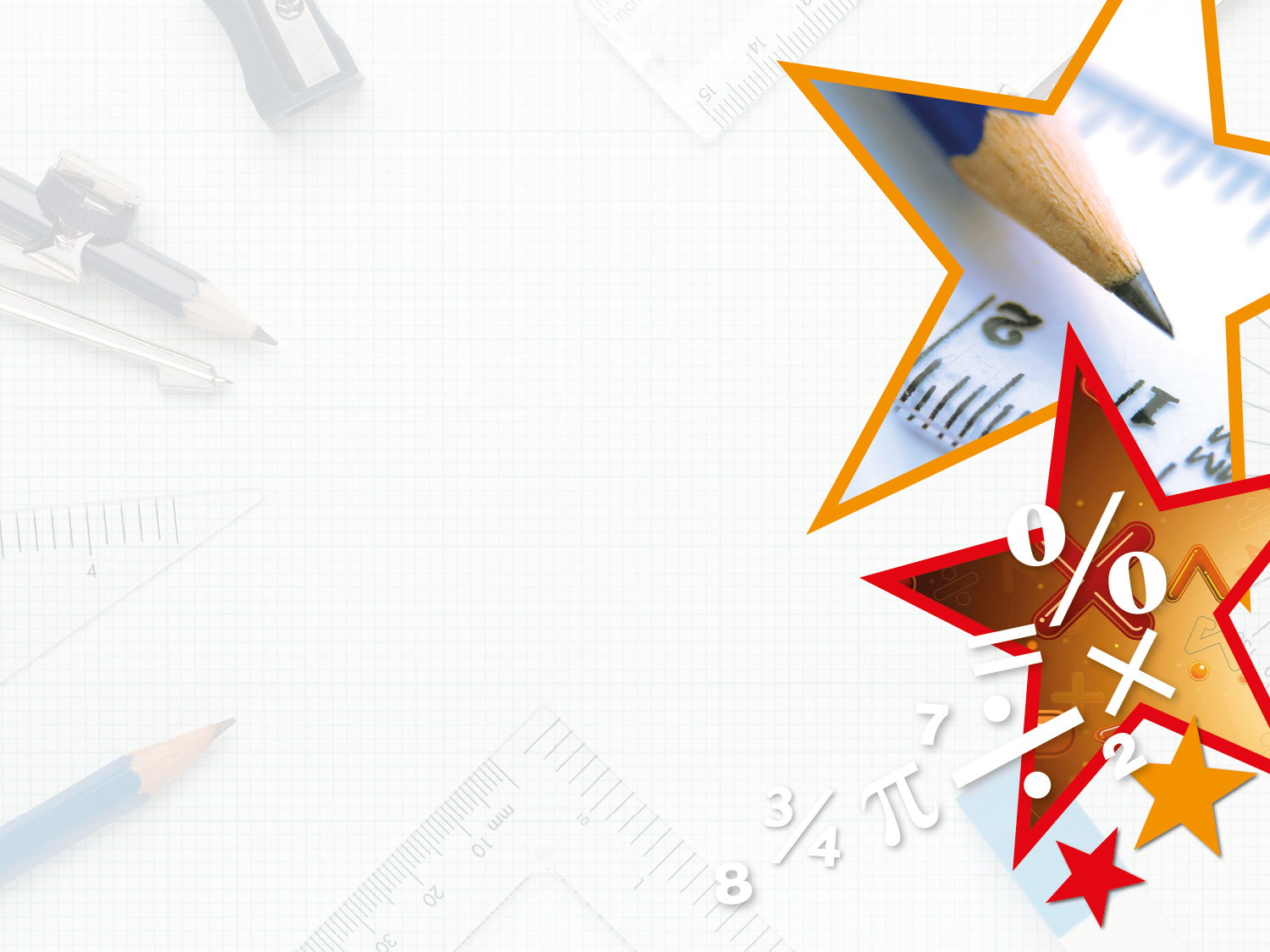 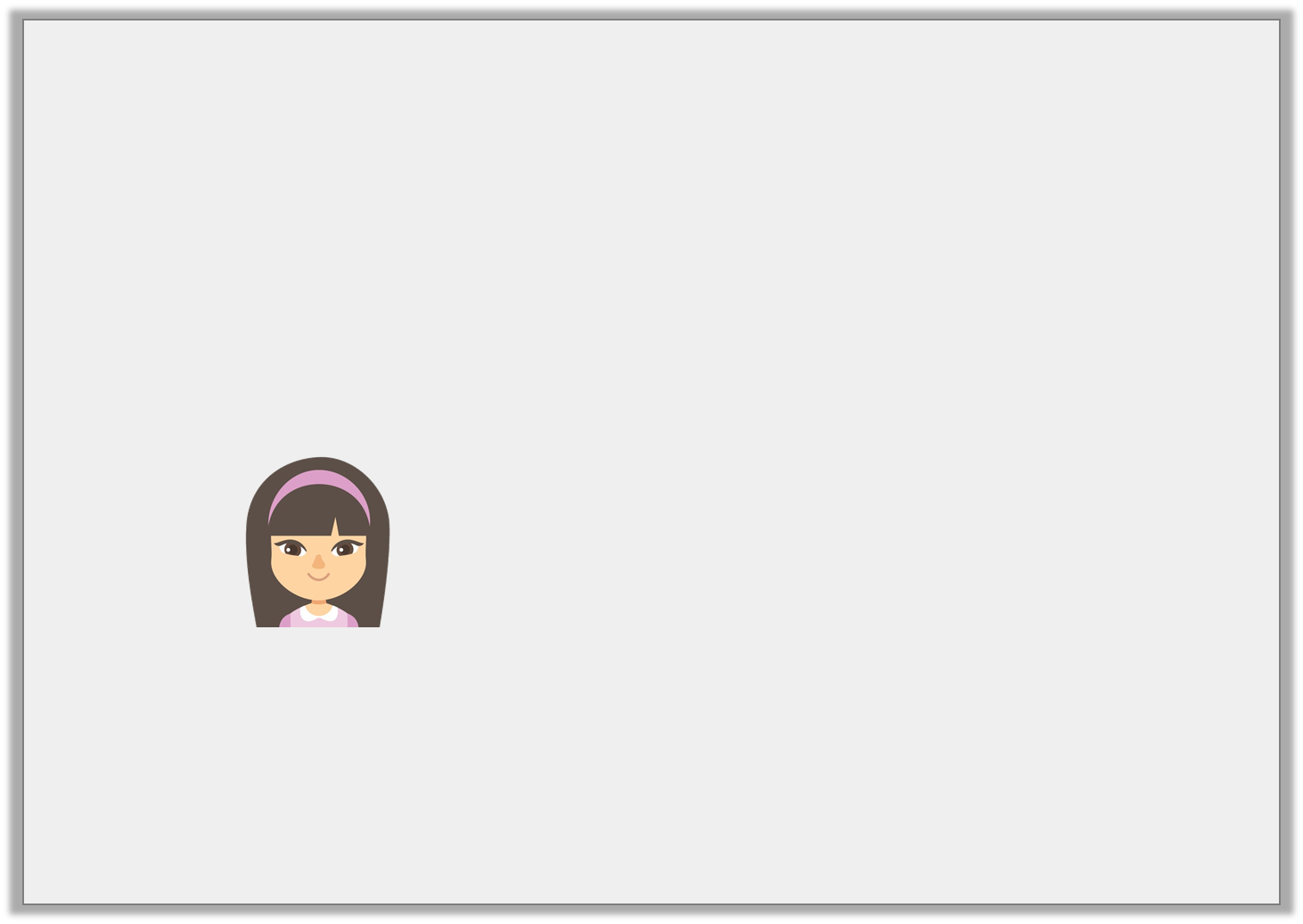 Reasoning 1

Shanice has created a function machine.




She says,







Explain Shanice’s mistake.
Shanice’s mistake is with the operations because…
The expression formed from this function machine is 9h – 2.
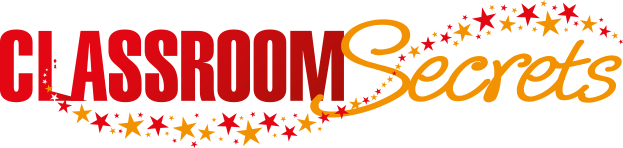 © Classroom Secrets Limited 2020
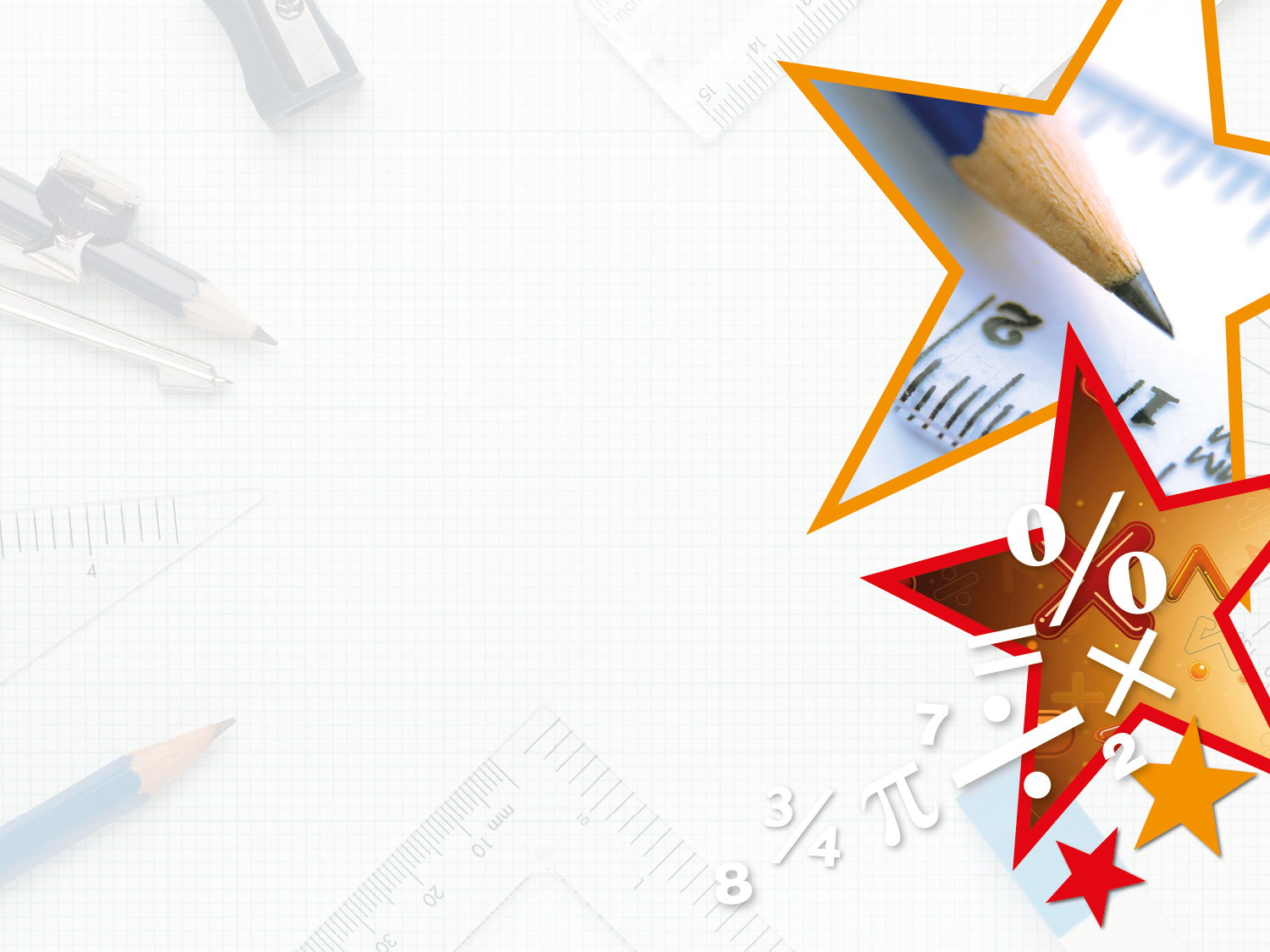 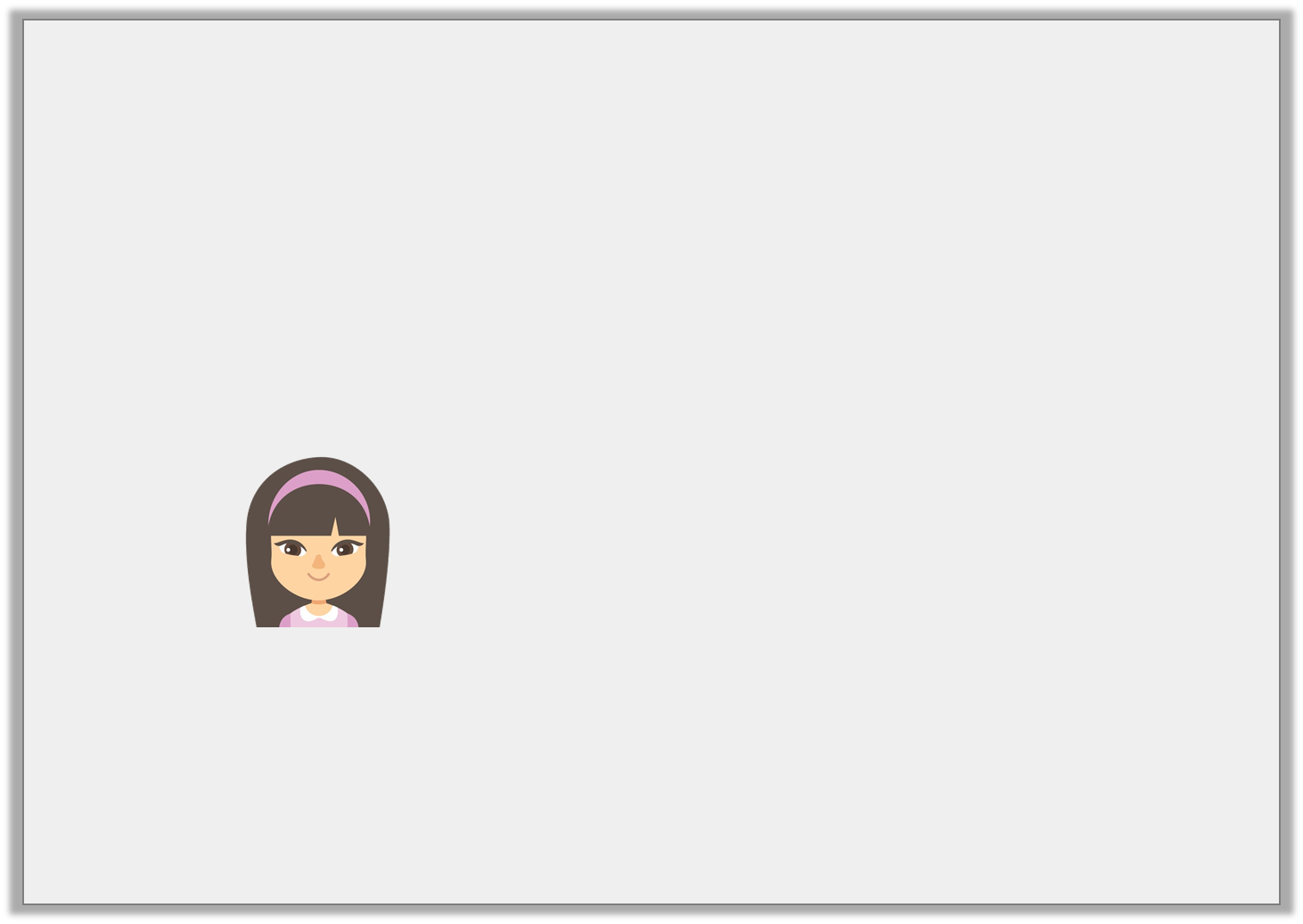 Reasoning 1

Shanice has created a function machine.




She says,







Explain Shanice’s mistake.
Shanice’s mistake is with the operations because she has completed them in the wrong order; she has multiplied by 9 and subtracted 2. Her expression should be h – 9 x 2.
The expression formed from this function machine is 9h – 2.
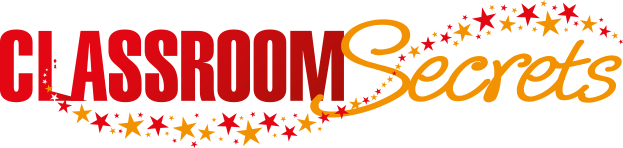 © Classroom Secrets Limited 2020